Orientierung und Begriffe
Einführung & Grundlagen im Basiscurriculum MESSE
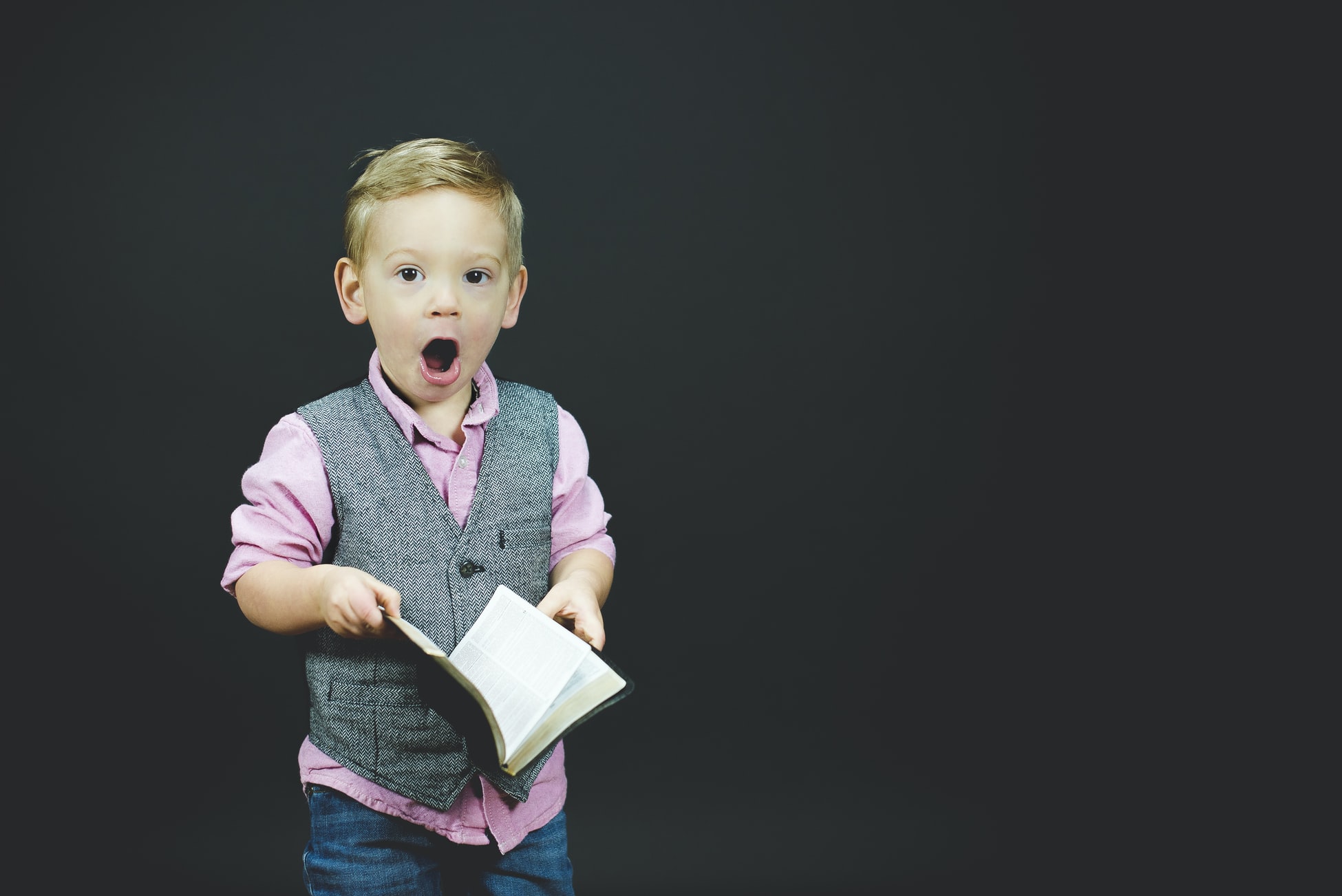 LERNZIEL
Orientierung über Begrifflichkeiten
In diesem Modul erfahren wir mehr über die im Messewesen verwendeten Begrifflichkeiten und verbessern die Orientierung innerhalb der verschiedenen Typologien, Modelle und Formate.
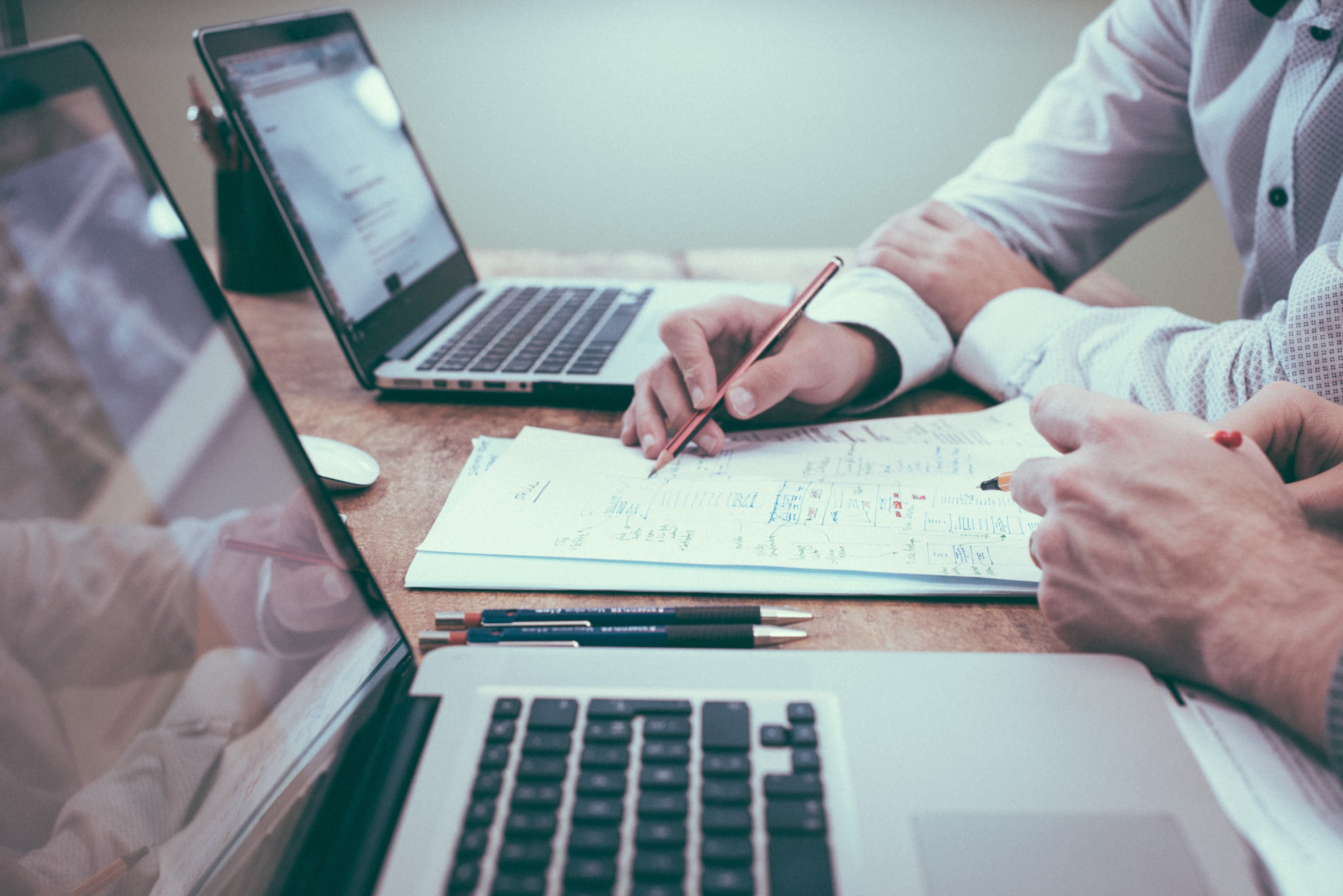 LEGENDE
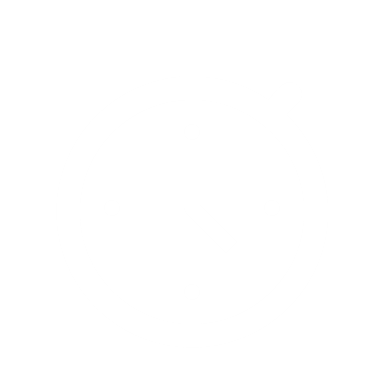 Übung
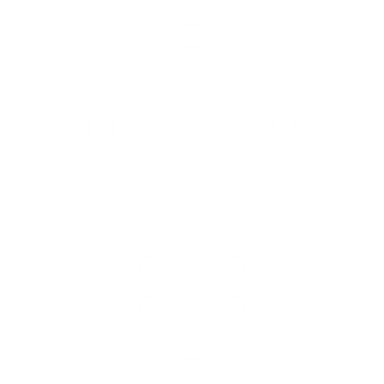 Merksatz
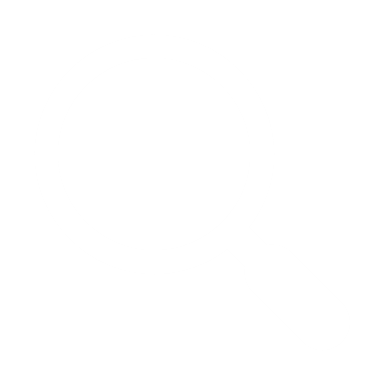 Vertiefung
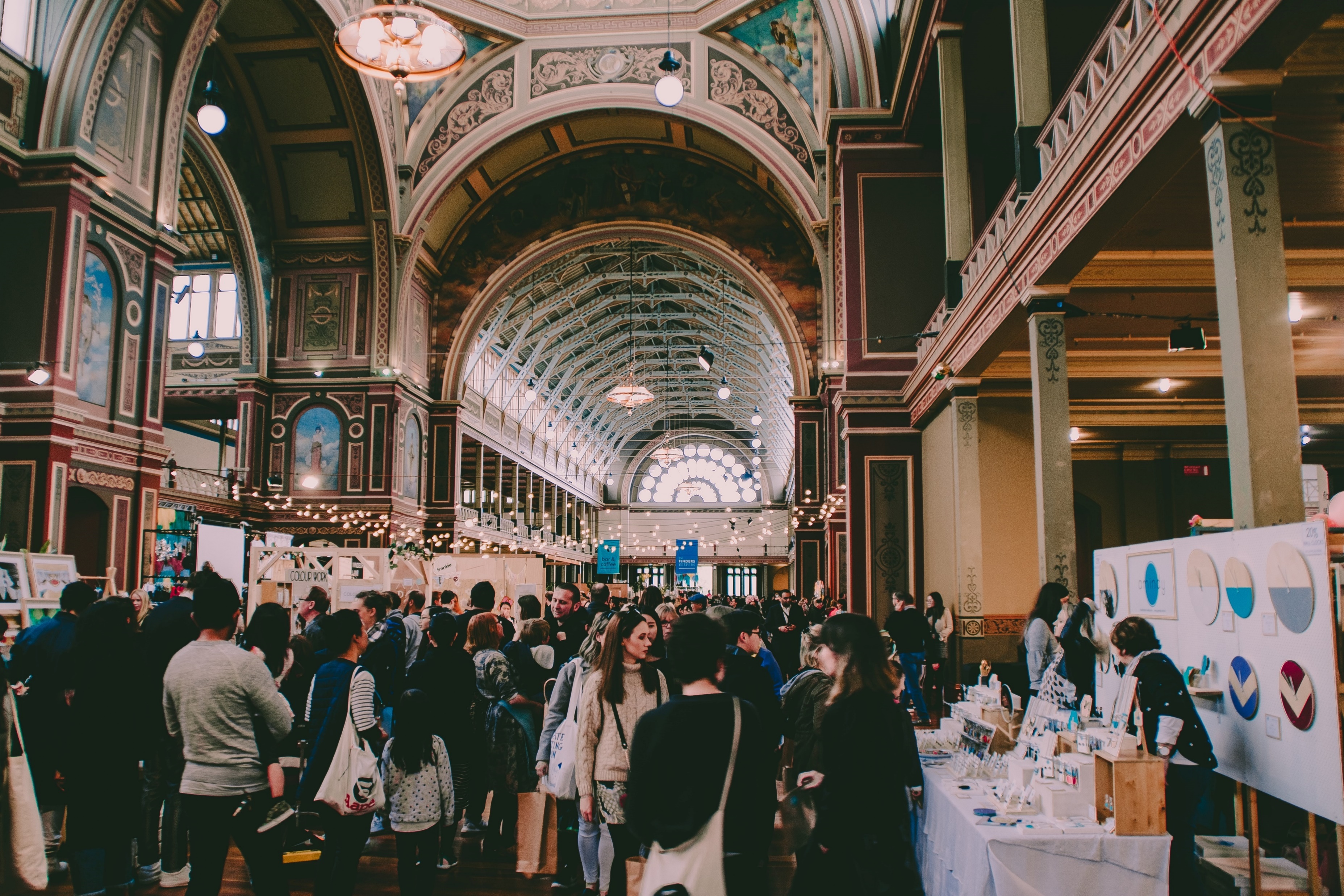 Typologien
Typologien
Im ersten Kapitel beschäftigen wir uns mit Typologien im Messewesen, also mit den verschiedenen Arten von Messen – auch mit Hybriden und Sonderfällen.
B2B_
Fachmessen

B2C_
Publikumsmessen
ÜBUNG_
Messearten
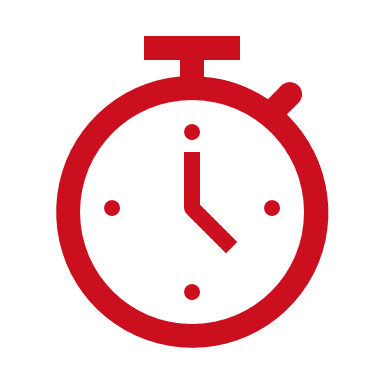 Rufe die Website von Swissfairs auf, wähle aus den grossen Messeplätzen Basel, Bern, Luzern, St.Gallen oder Zürich einen aus und kategorisiere die dort stattfindenden Messen nach der hier vorgestellten Typologie.
Fachmessen (B2B)
Fachmessen sind Messen, die sich ausschliesslich an Personen richten, deren Besuch aus beruflichen/geschäftlichen Gründen erfolgt (Geschäftskunden).
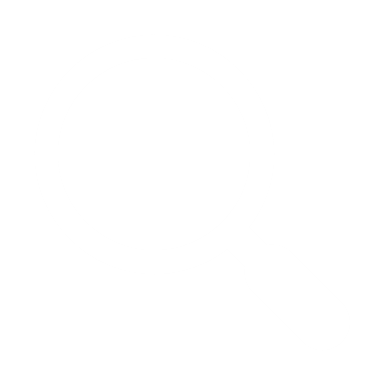 Auf der Website von Expodatabase findet sich eines der grössten internationalen Messeverzeichnisse.
Fachmessen (B2B)
vertikal
horizontal
Vollumfängliche Branchenabbildung
Beispiele aus der Schweiz:
• Igeho Basel (Hotellerie/Gastronomie)• Suisse Tier Luzern (Nutztierhaltung)• Agrama Bern (Landmaschinen)
Auf vertikalen Fachmessen trifft man auf eine eher homogene Branchen-Community.
Branchenübergreifende Themenabbildung
Beispiele aus der Schweiz:
• Sindex Bern (Automatisierung)• Swisstech Basel (Zulieferindustrie)• AM Expo Luzern (additive Fertigung)
Auf horizontalen Fachmessen treffen sich Fachbesucher mit Interesse an einem Fachthema.
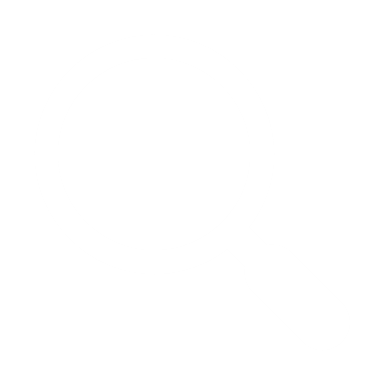 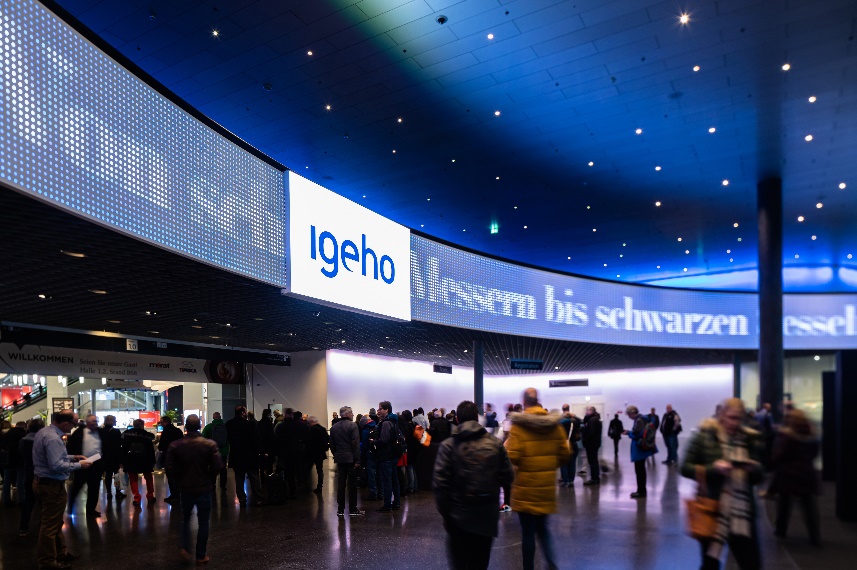 Messeportrait »Igeho«als Beispiel einer vertikalen Fachmesse
Die Igeho (alle 2 Jahre im Herbst in Basel) gilt als bedeutendste »Internationale Fachmesse für Hotellerie, Gastronomie, Take-away und Care-Institutionen« in der Schweiz.
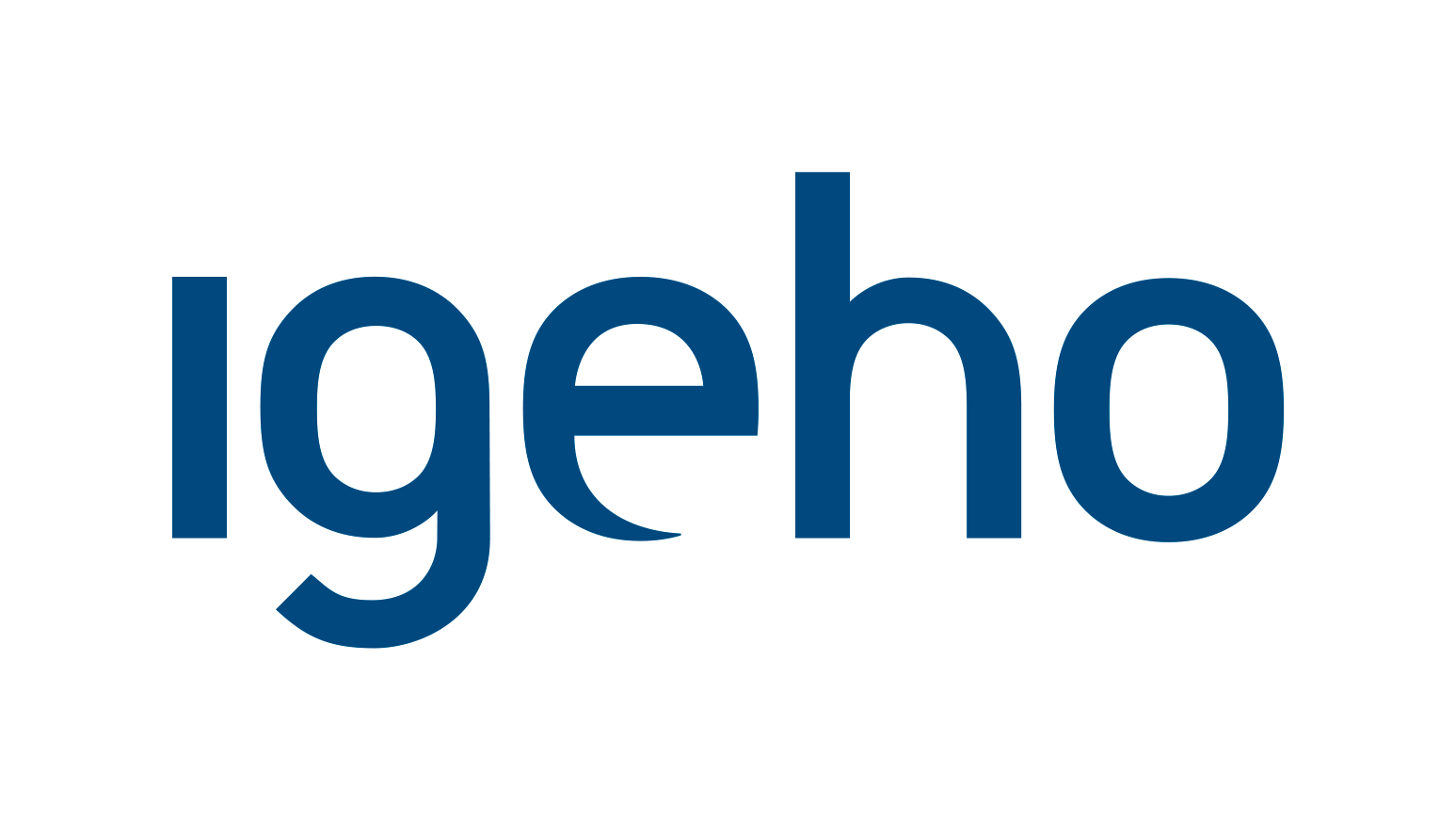 VIDEO: Messeportrait »Igeho«als Beispiel einer vertikalen Fachmesse
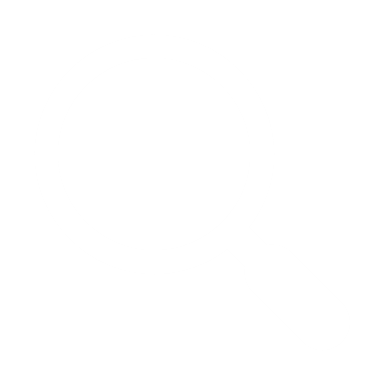 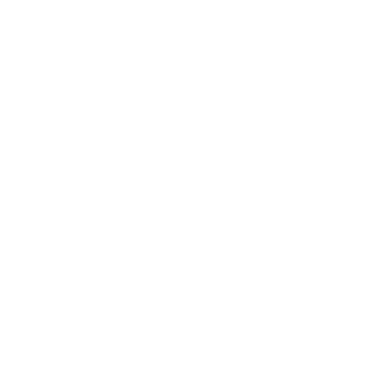 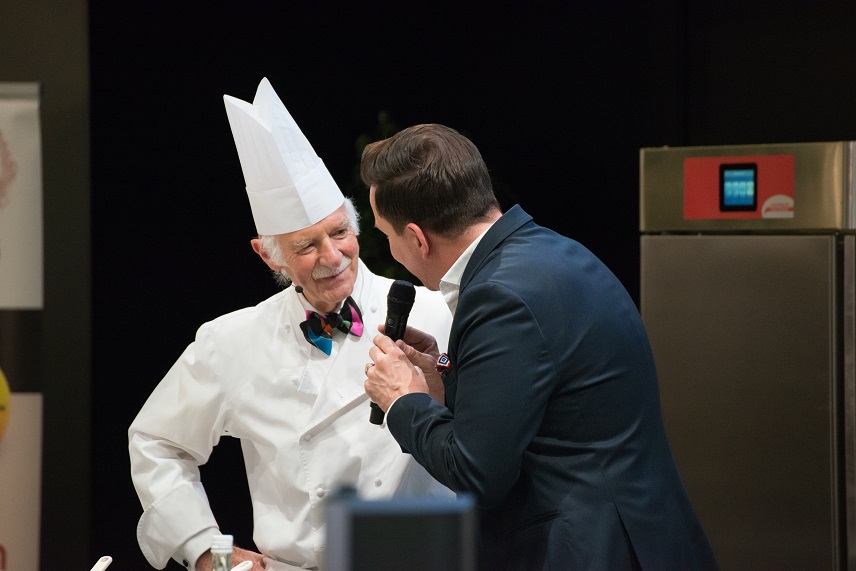 Messeportrait »Igeho«als Beispiel einer vertikalen Fachmesse
Daten und Fakten (2019)

Ausstellungsfläche: 70.000 qm
Besucher: 70.000
Aussteller: 750
98% Weiterempfehlungsquote
88% Bestnoten von Ausstellern
80% Bestnoten von Besuchern
22% Erstbesucher
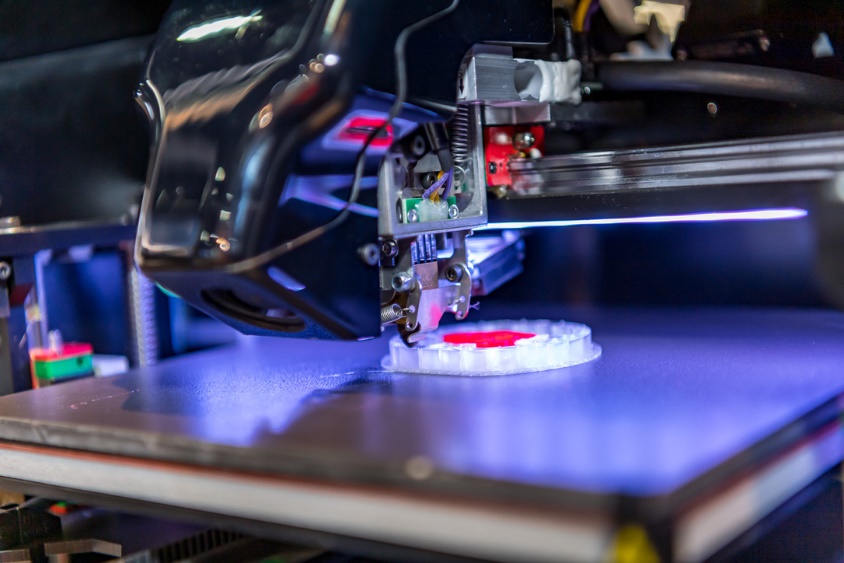 Messeportrait » AM Expo«als Beispiel einer horizontalen Fachmesse
Die AM Expo (jährlich im Frühjahr in Luzern) gilt als bedeutendste »Fachmesse für additive Fertigung« in der Schweiz.
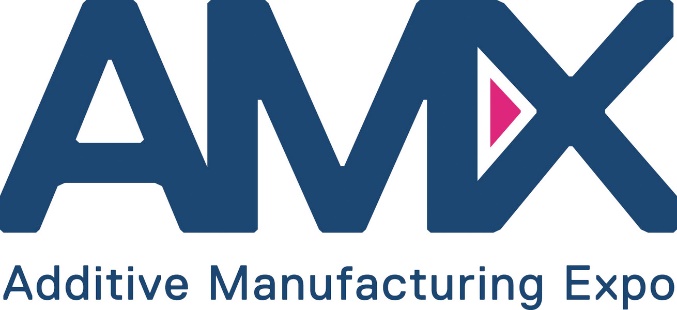 VIDEO: Messeportrait » AM Expo«als Beispiel einer horizontalen Fachmesse
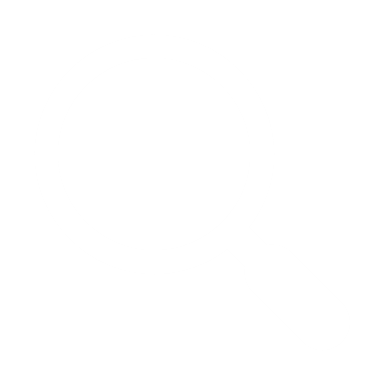 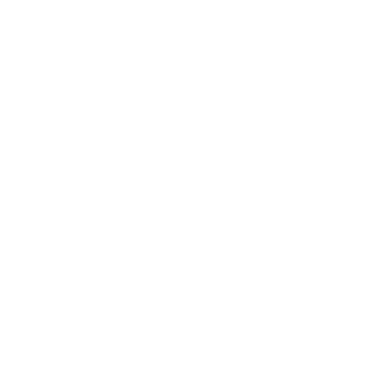 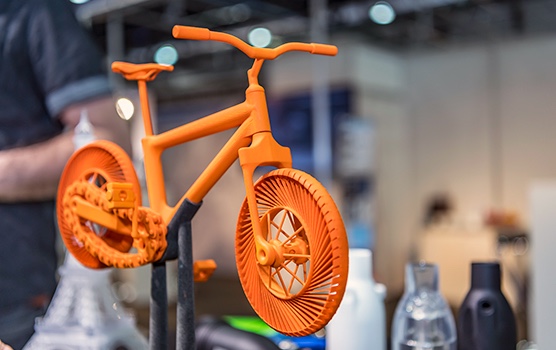 Messeportrait »AM Expo«als Beispiel einer vertikalen Fachmesse
Daten und Fakten (2019)

Besucher: 2.300
Aussteller: 130
8 Fokusthemen
48 Expertenvorträge
ÜBUNG
Publikumsmessen (B2C)_

Publikumsmessen sind Messen, die sich an den privaten Konsumenten richten, deren Besuch aus privaten Gründen erfolgt (Privatkunden).
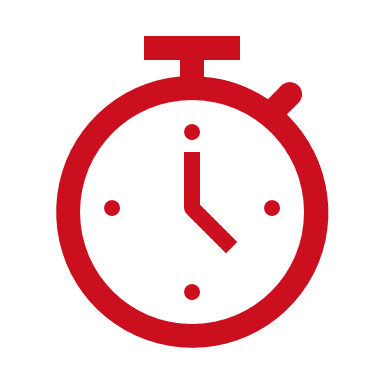 Gehe zur Website von Swissfairs und finde die drei besucherstärksten Publikumsmessen der Schweiz.
Publikumsmessen (B2C)
allgemein
Special-Interest
Universal- oder Mehrbranchen-Messen
Beispiele aus der Schweiz:
• olma (St. Gallen)• BEA (Bern)• LUGA (Luzern)
Auf allgemeinen Publikumsmessen spielt der direkte Verkauf von Waren und Dienstleistungen eine wichtige Rolle.
Für Konsumenten mit spezifischem Interesse.
Beispiele aus der Schweiz:
• Swissmoto Zürich (Motorräder)• Suisse Caravan Salon Bern (Camping/Caravan)• Swiss Handicap Luzern (f. beeinträchtigte Menschen)
Auf Special-Interest-Publikumsmessen informieren sich Privatkunden über spezifische Themen. Auch hier spielt der direkte Verkauf eine wichtige Rolle – wenngleich das Treffen Gleichgesinnter oft ebenso wichtig ist.
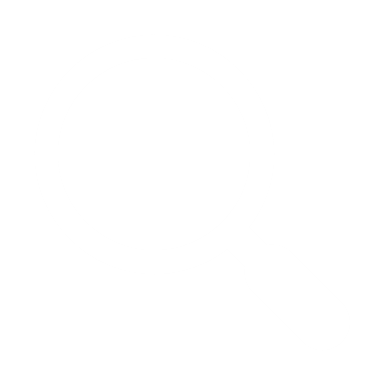 Special-Interest-Publikumsmessen
Special-Interest-Publikumsmessen lassen sich zudem noch in die Typen „interessensbezogen“ und „anlassbezogen“ unterscheiden.
Special-Interest-Publikumsmessen interessenbezogen
Interessensbezogene SI-Messen werden meist wegen eines Hobbys (z.B. Motorrad, Wassersport) oder eines besonderen Schicksals (z.B. chronische Diagnose, Einschränkung) besucht.
Special-Interest-Publikumsmessen 
anlassbezogen
Anlassbezogene SI-Messen werden meist wegen eines einmaligen, jedenfalls nicht dauerhaften Ereignisses (z.B. Hausbau, Hochzeit, Kinderwunsch) besucht.
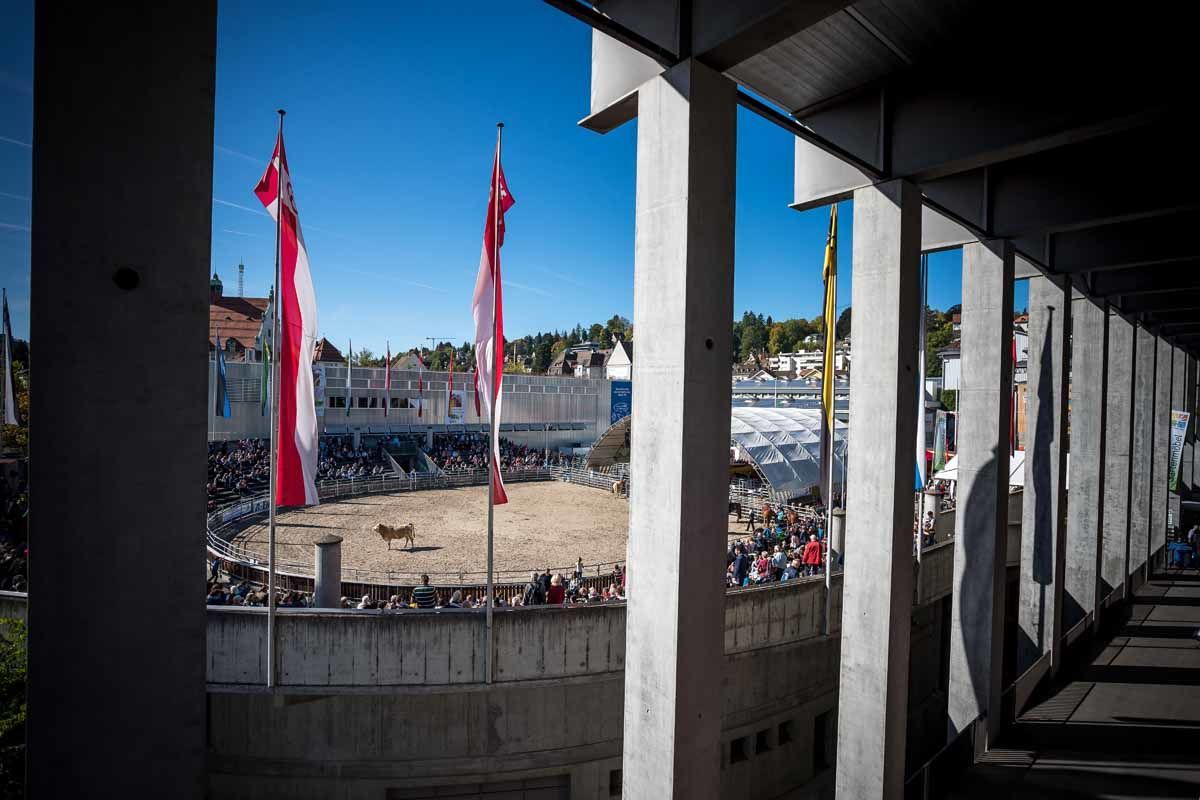 Messeportrait »Olma«als Beispiel einer allg. Publikumsmesse
Die Olma (jährlich im Herbst in St.Gallen) gilt als grösste Schweizer Publikumsmesse.
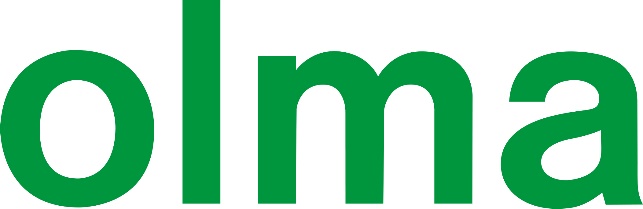 VIDEO: Messeportrait »Olma«als Beispiel einer allg. Publikumsmesse
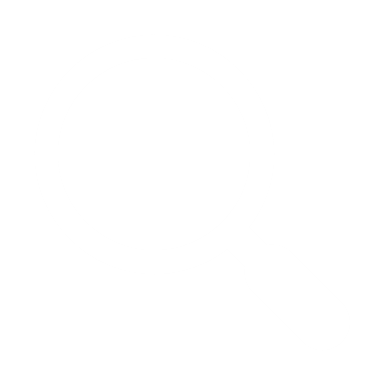 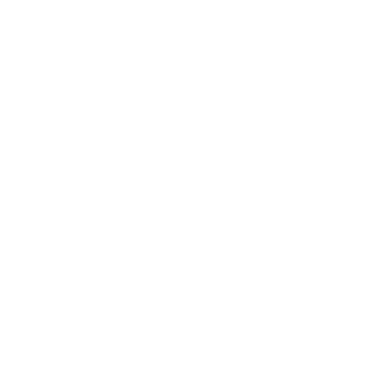 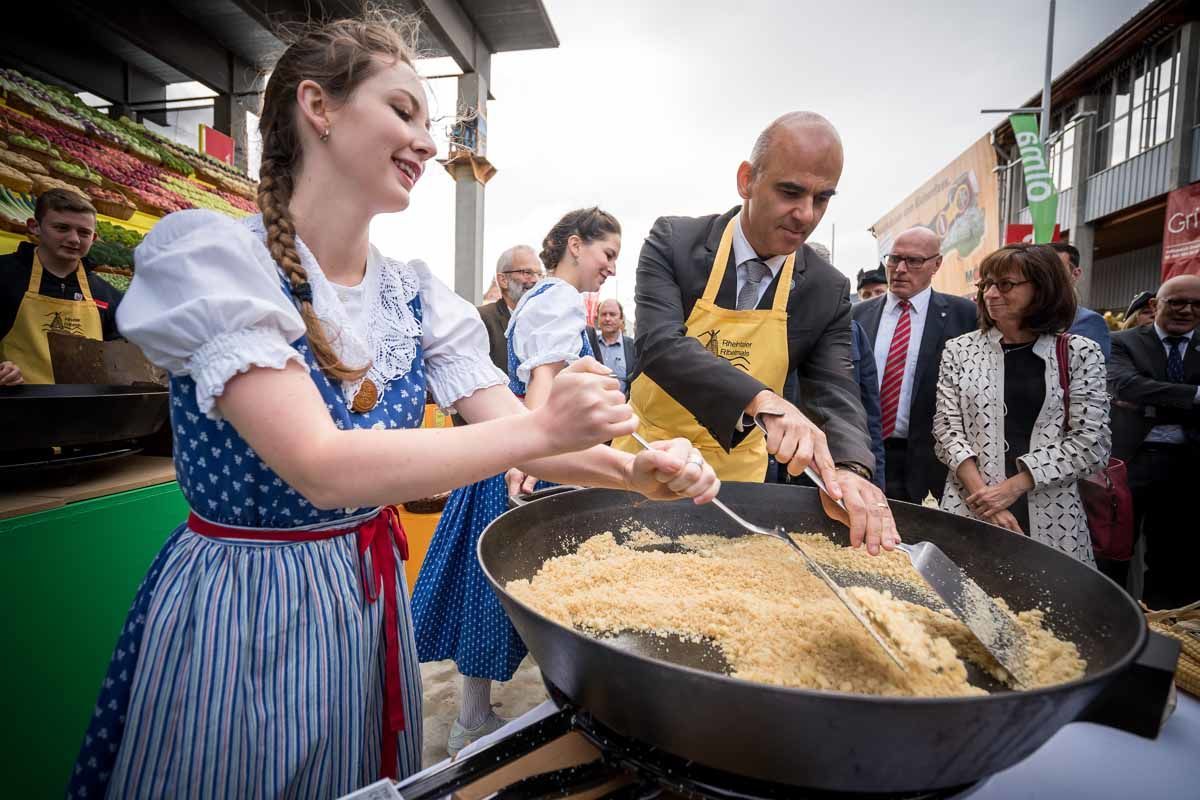 Messeportrait »Olma«als Beispiel einer allg. Publikumsmesse
Daten und Fakten (2019)

Gesamtfläche: 49.560 qm
Besucher: 360.000
Aussteller: 610
Zugelassen sind ausschliesslich Aussteller mit Sitz in der Schweiz oder im Fürstentum Liechtenstein.
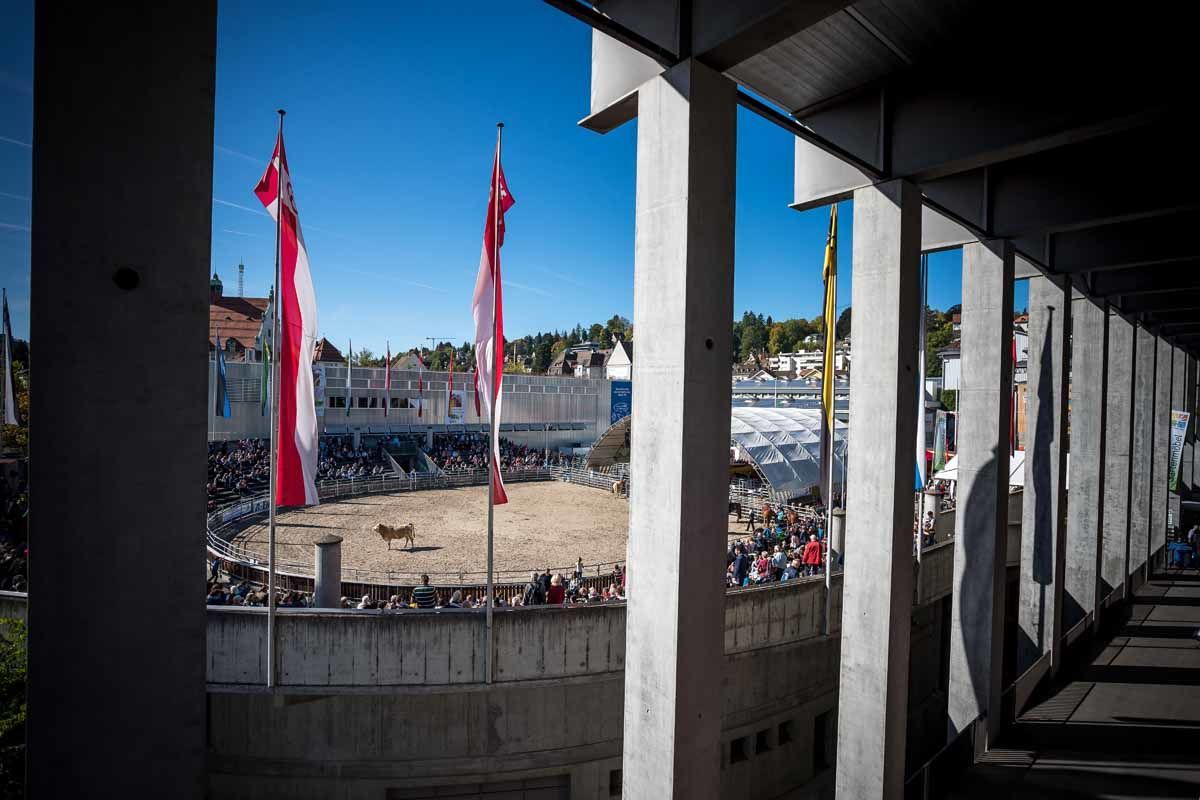 Messeportrait »Olma«als Beispiel einer allg. Publikumsmesse
Am Beispiel der Olma (ähnliches gilt übrigens für die BEA in Bern und die LUGA in Luzern) zeigt sich, dass die grossen allgemeinen Publikumsmessen eine identitätsstiftende Funktion für ganze Regionen haben können.

Für die Olma gibt es gar ein „Olmapedia“, eine umfassende Online-Dokumentation über Geschichte und Bedeutung der Messe
VIDEO: Messeportrait »Olma«als Beispiel einer allg. Publikumsmesse
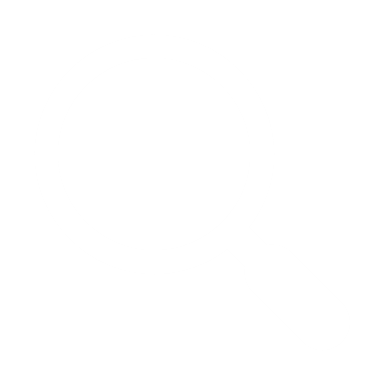 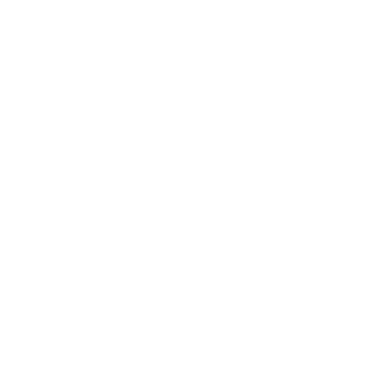 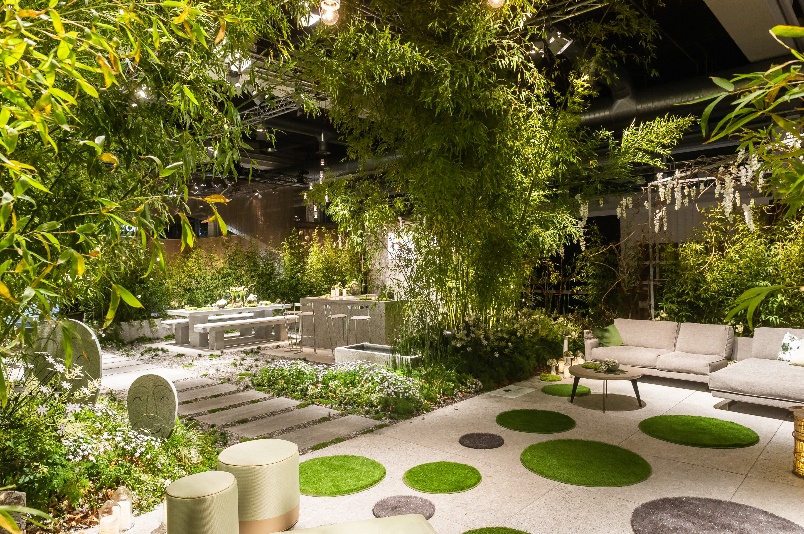 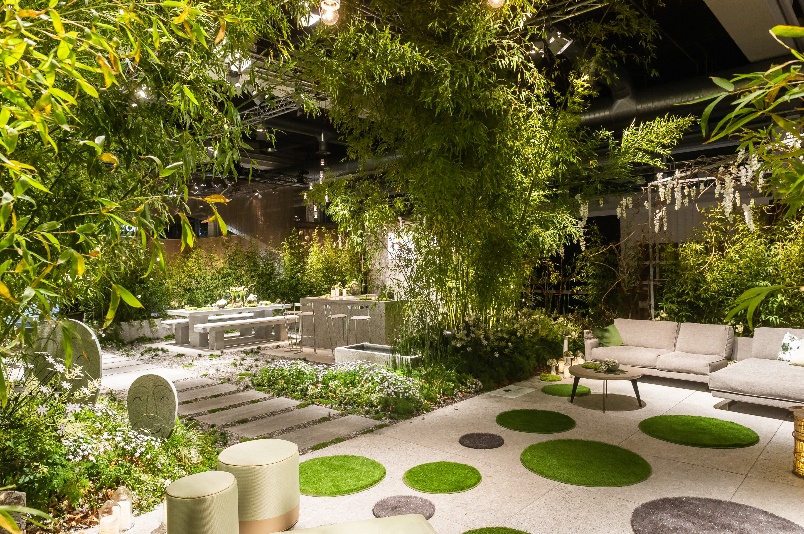 Messeportrait »Giardina«als Beispiel einer themenbezogenen SI-Messe
Die Giardina (jährl. im Frühjahr i. Zürich) gilt als eine der führenden Gartenmessen weltweit.
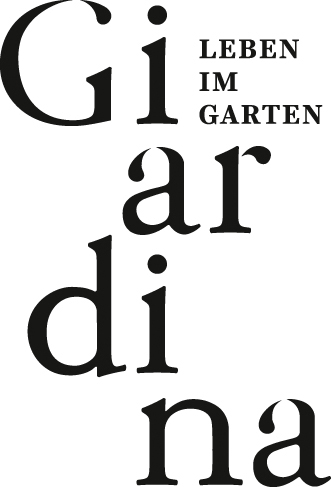 VIDEO: Messeportrait »Giardina«als Beispiel einer themenbezogenen SI-Messe
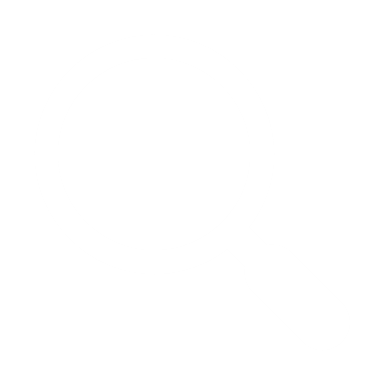 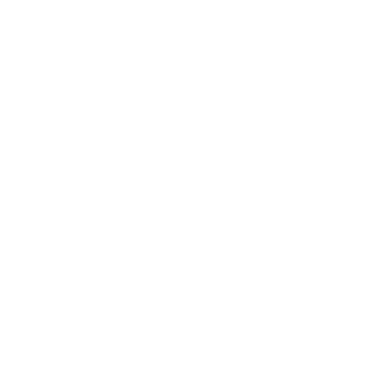 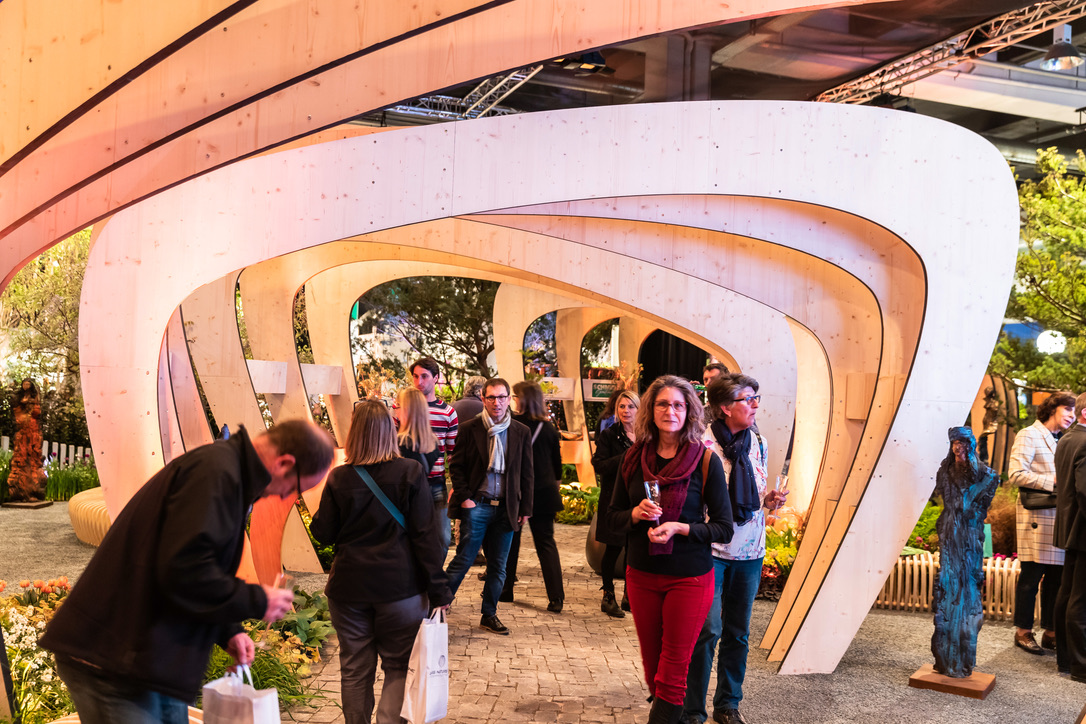 Messeportrait »Giardina«als Beispiel einer themenbezogenen SI-Messe
Daten und Fakten (2019)

Gesamtfläche: 30.000 qm (netto)
Besucher: 64.000
Aussteller: 280
Für die Giardina 2019 wurde ein durch sie ausgelöstes Investitionsvolumen von über300 Mio. CHF berechnet.
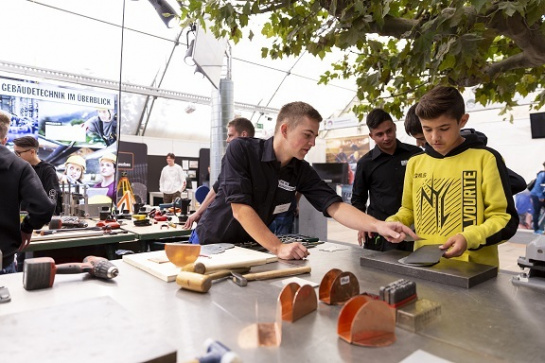 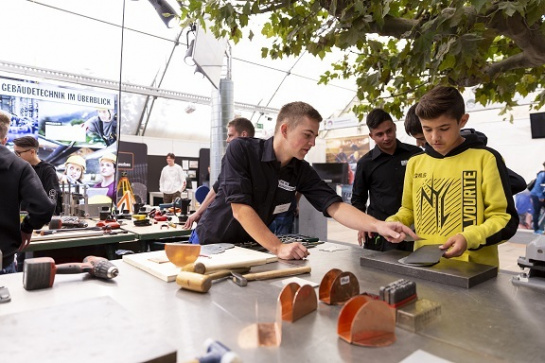 Messeportrait »Berufsmesse«als Beispiel einer anlassbezogenen SI-Messe
Die Berufsmesse Thurgau (jährl. im Herbst i. Weinfelden) ist eine regionale Ausbildungsmesse.
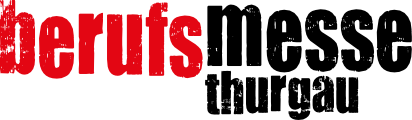 VIDEO: Messeportrait »Berufsmesse«als Beispiel einer anlassbezogenen SI-Messe
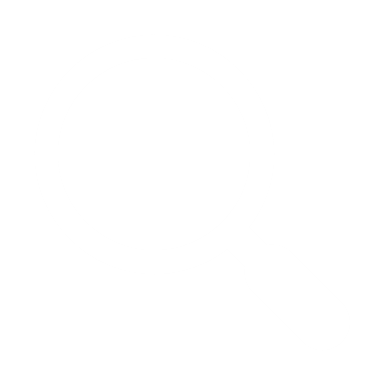 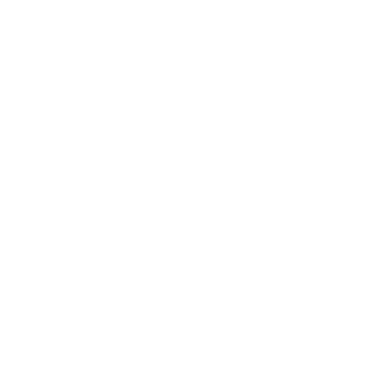 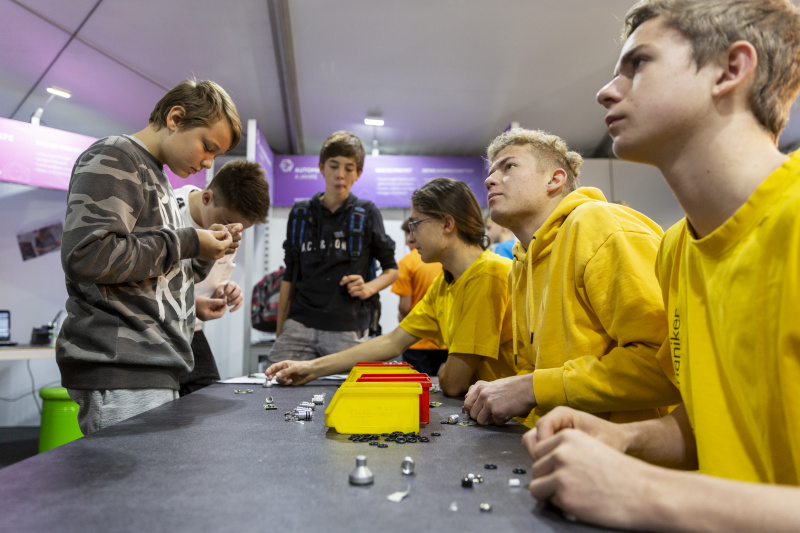 Messeportrait »Berufsmesse«als Beispiel einer anlassbezogenen SI-Messe
Daten und Fakten (2019)

Besucher: 8.000
Gezeigte Berufe/Ausbildungen: 200
In den Räumen des integrierten BBZ gibt es erlebnisreiche Mitmachmöglichkeiten.
Hybride und Sonderfälle
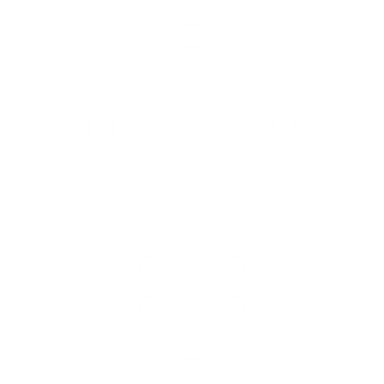 Ganz streng genommen, sind die meisten Messen in irgendeiner Weise Hybriden aus den vorgestellten Formaten. So finden auch auf Publikumsmessen Geschäftskontakte statt und auf den meisten Fachmessen tummeln sich auch Privatbesucher.
Neben den genannten B2B- und B2C-Messetypen in Reinform, gibt es ein Vielfalt an Mischformen und Sonderfällen, von denen die geläufigsten hier kurz vorgestellt werden.
Credits & Quelle 8, 9
ÜBUNG
Hybride und Sonderfälle_
Kongressbegleitende Ausstellungen
Hausmessen
Leistungsschauen
Roadshows
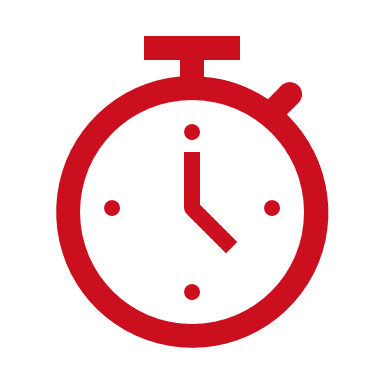 Diskutiert in Kleingruppen, welche der hier genannten Sonderformate Ihr kennt und was deren Vor- und Nachteile im Vergleich zu den klassischen Messen sind.
Kongressbegleitende Ausstellungen
Begleitausstellung zu Fachkongress (im Foyer)
Firmen mit Bezug zu Kongress-Fachthemen
Oft beschränkte Platzverhältnisse
Oft beschränkte Begegnungsmöglichkeiten (Pausen)
Standgrösse und Standbau oft limitiert
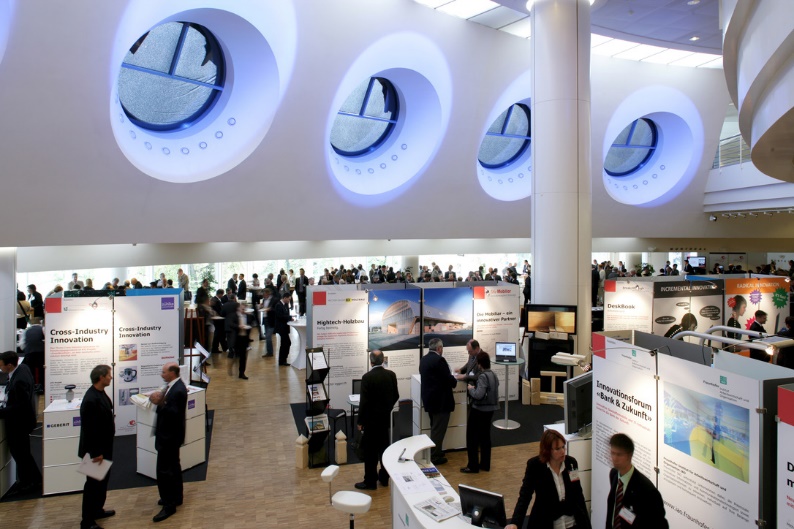 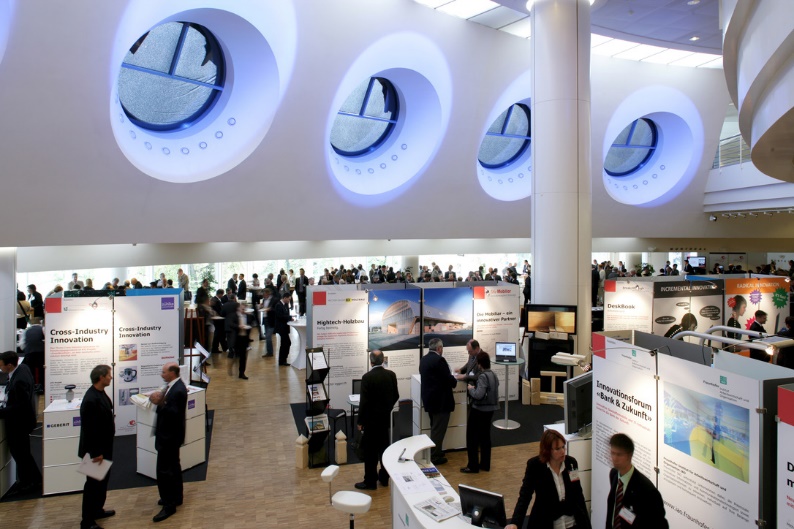 Hausmessen
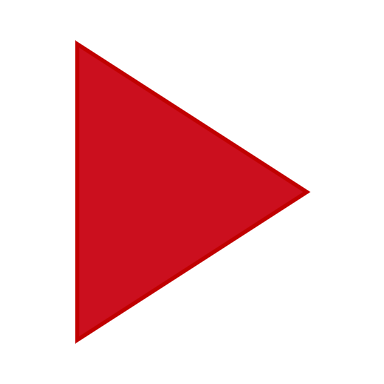 Veranstaltung am Firmenstandort
Lieferanten und Partner des Gastgebers als Aussteller
Kunden und geladene Gäste als Besucher
Der Hausmesse fehlt Vielfalt von Angebot u. Nachfrage
Ausnahmepotenzial: Hunkeler Innovation Days
Hier hat sich aus einer Hausmesse ein fachmesseähnliches Formt entwickelt.
Leistungsschauen
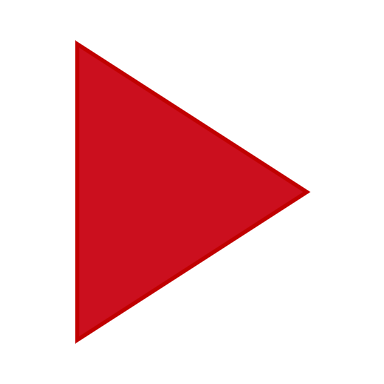 Ausstellung von Handel, Gewerbe, Industrie und Dienstleistern einer Stadt
Fehlende Durchmischung von Angebots- und Nachfrageseite
Wenig Impulse von aussen
Roadshows
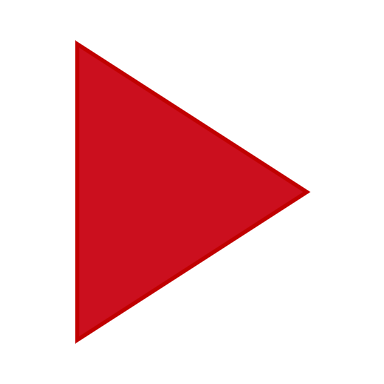 Mobile Präsentationen eines oder mehrerer Firmen an wechselnden Orten
Meist mit Hilfe speziell präparierter Fahrzeuge oder Container
Oft an zentralen Plätzen oder als Gast an bestehenden Anlässen
Neue Formate
Digitalkonferenzen/Businessfestivals
Themenfestivals
Digitalkonferenzen/
Businessfestivals
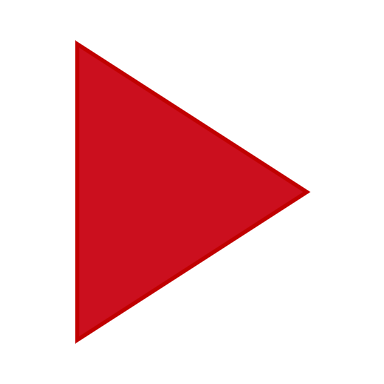 Meist zu Themenbereichen wie Digitalisierung, New Work und Startups
Ausgeprägte Emotionalisierung
Starker Fokus auf interaktiven Content
Digitalkonferenzen/
Businessfestivals
Diese Konferenzen ziehen neue, neugierige, und oftmals auch jüngere Zielgruppen an. Die thematische Ausrichtung ist oftmals recht breit angelegt und die Leistungsversprechen sind bisweilen diffus.
ÜBUNG
Digitalkonferenzen/ Businessfestivals


Beispiele
SXSW (Austin/USA)
OMR (Hamburg/D)
Web Summit (Lissabon/P)
DEF (Zürich/CH)
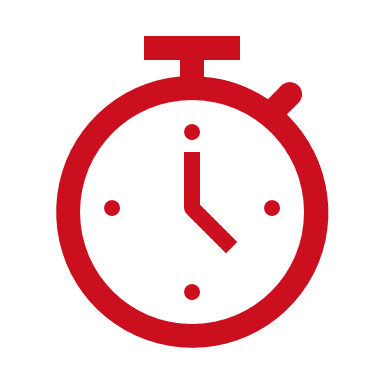 Sucht Euch eine Businesskonferenz aus und diskutiert, welche Besucherzielgruppen angesprochen werden.
Digitalkonferenzen/
Businessfestivals
Vom Charakter her sind diese Formate den Fachmessen näher, da die Teilnehmer sie ganz überwiegend aus beruflichen Interessen besuchen.
Bisher gibt es keine Beispiele, wo solche Formate in spezialisierten Märkten mit hohem Reifegrad angewendet werden. Dies bleibt - vorerst - eine Domäne der klassischen Formate.
Themenfestivals 
(B2C/ C2C)
Richten sich an unterschiedlichste Communities
Grenzen zwischen Party, Kulturanlass, Konferenz und Messe oftmals fliessend
Opinion-Leader, Influencer und Celebrities spielen häufig eine grosse Rolle
Themenfestivals 
(B2C/ C2C)
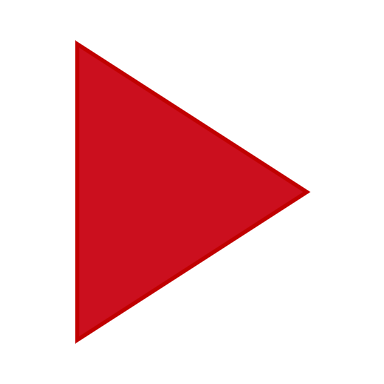 Auf Themenfestivals steht, je nach Schwerpunkt, die Interaktion von Marken und Communities (B2C), oder aber die Interaktion innerhalb der Communities (C2C) im Mittelpunkt.
ÜBUNG
Themenfestivals


Beispiele
Glow (Berlin, Stuttgart, Wien)
Man‘s World (Zürich)
Datev Challenge (Roth/D)
Criterion (Zürich)
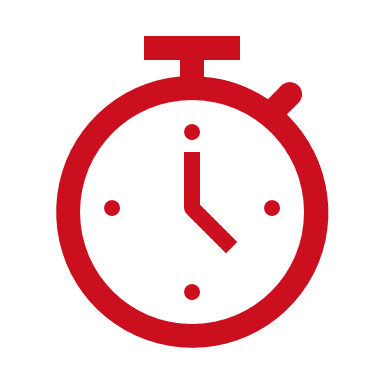 Such Euch eines der untenstehenden Themenfestivals aus und diskutiert, wie sie sich von klassischen Publikums- oder SI-Messen unterscheiden.
Themenfestivals 
(B2C/ C2C)
Bei den Themenfestivals wird sehr gut deutlich, wie wandelbar und vielfältig sich Live-Marketing-Formate zeigen.
Auch traditionellen Formaten gelingt es zunehmend, sich von ihrer Pfadabhängigkeit zu lösen und interaktive Festivalelemente zu integrieren.
Nachdem wir uns zunächst mit den Begrifflichkeiten und Formaten beschäftigt haben, wenden wir uns dem Medium Messe nunmehr von der modellhaften Seite zu.Denn auch wenn Messen den Menschen mit allen Sinnen auch emotional und spontan ansprechen, so steckt doch eine beeindruckende Systematik dahinter.
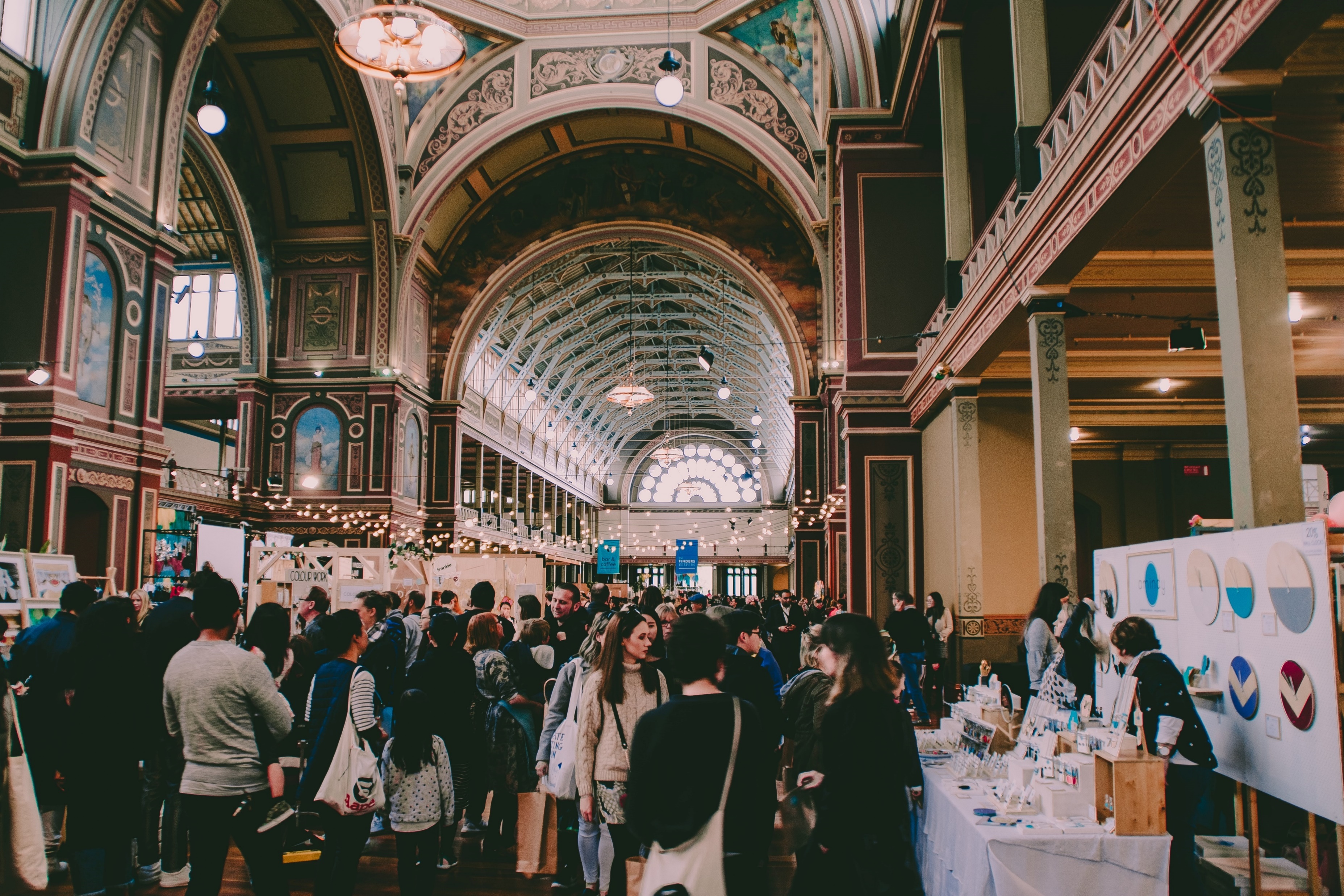 Modellhafte
Beschreibung
Typologien
Im zweiten Kapitel beschäftigen wir uns mit der modellhaften Beschreibung des Messewesens am Beispiel des 5C-Modells.
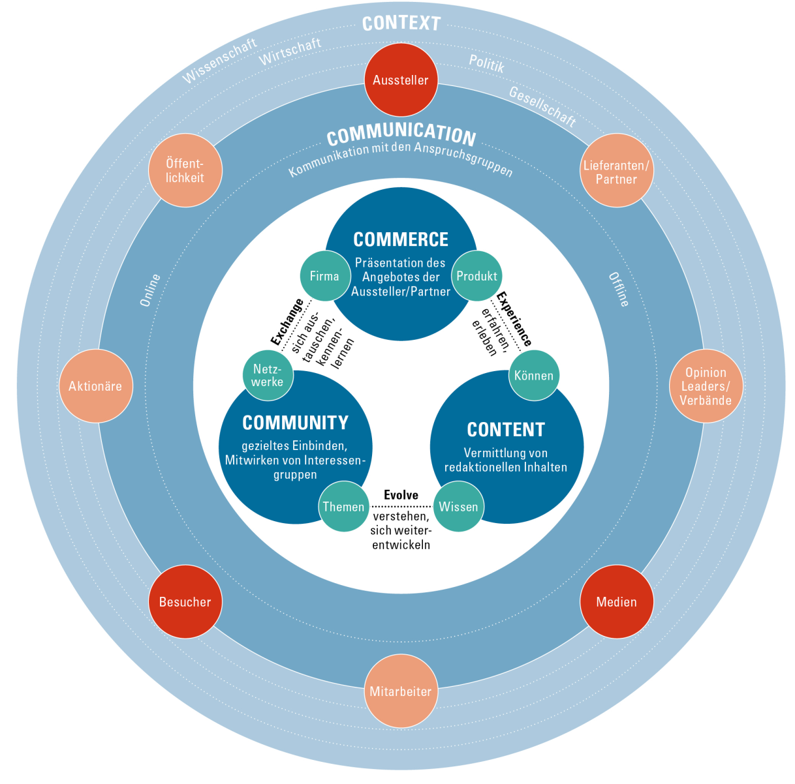 5C-Modell
5C-Modell der MCH Group
Das 5C-Modell wurde 2014 von der MCH Group entwickelt. Es bildet die fünf wesentlichen Dimensionen Commerce, Content, Community, Communication sowie Context modellhaft ab.

Dadurch wird deutlich, wie man im Zeitalter der Digitalisierung die Multifunktionalität von Live-Marketing-Formaten gewinnbringend und komplementär zur Online-Welt einsetzen kann.
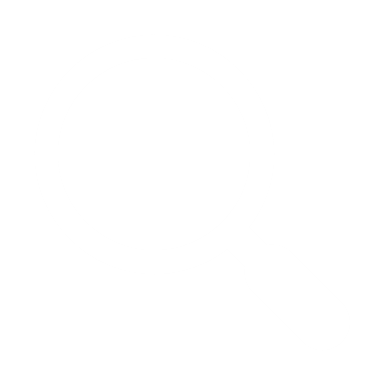 Details zum 5C-Modell findet Ihr unter diesem Link.
VIDEO: 5C-Modell
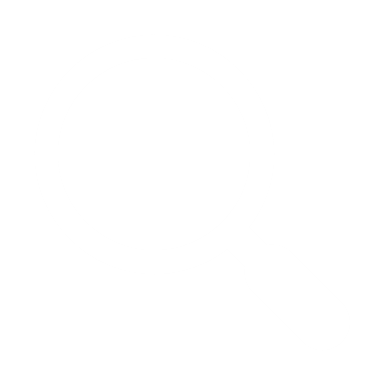 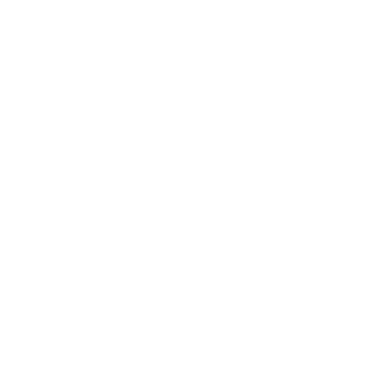 ÜBUNG
5C-Modell: Commerce

Nischen als Wachstumstreiber
Prinzip der asymmetrischen Information schwindet
Absatzkanal am Ende der Wertschöpfungskette vs. Dialogplattform an ihrem Beginn
Aus reinem Lead-Management wird Beziehungsmanagement.
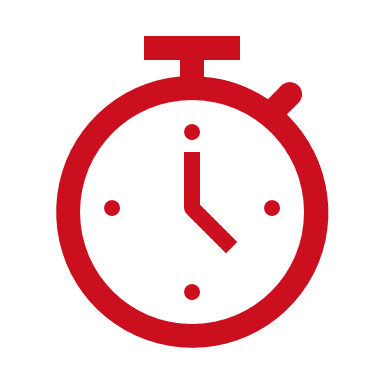 Geht auf die Website der Ornaris und findet heraus, wie dort mit den Thema Commerce umgegangen wird. Welche Rolle spielt dabei die Verkaufsanbahnung?
ÜBUNG
5C-Modell: Community

Communities verlangen nach Orchestrierung statt Manipulation
Communities lösen konstruierte Zielgruppen ab und haben einen inneren Zusammenhalt
Communities suchen sich Plattformen, welche die Interaktion revolutionieren
Empfangen wird wichtiger als Senden (und das Empfangene klug interpretieren)
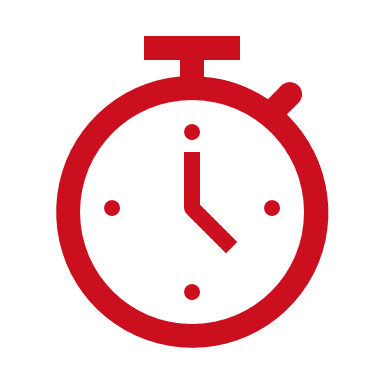 Geht auf die Website der Swissmoto und findet heraus, wie dort mit dem Thema Conmmunity umgegangen wird. Welche Rolle spielen die Besucher dabei?
ÜBUNG
5C-Modell: Communication

Ungeteilte Aufmerksamkeit für ein Thema an einem Ort zu einer Zeit
Darüber hinaus braucht es Nachhaltigkeit als Branded Touchpoint
Messen generieren Kommunikation: In ihnen, über sie und mit ihnen
Themen- und Agenda-Setting bei einem breiteren Publikum
Schwerkraft und Bedeutung in einer fragmentierten Medienlandschaft
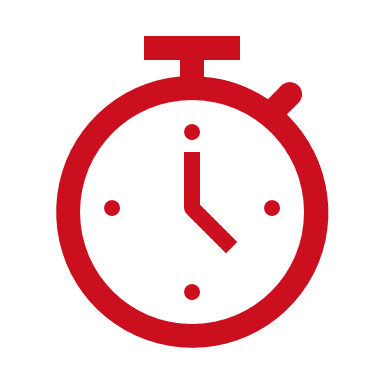 Führt eine kurze Analyse über die Social-Media-Aktivitäten der BEA durch. Was fällt Euch bzgl. Reichweite, Inhalten und Interaktionen auf?
ÜBUNG
5C-Modell: Context

Messen schaffen orchestrierte Resonanz
Vielfältige Wechselwirkungen zwischen Messen und ihrem Umfeld
Der Context verleiht einer Messe Relevanz: DIE Messe wird zu UNSERER Messe
Erst der Context macht aus Messehallen eine Plattform.
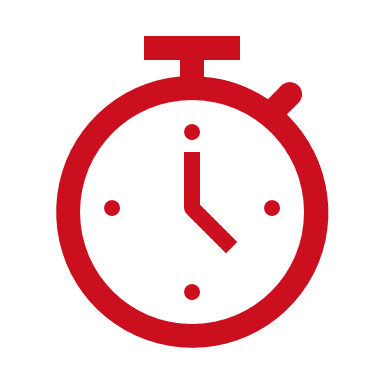 Führt eine Google-Suche zum Stichwort „Olma“ durch. Welchen Rolle spielt die Olma in der Öffentlichkeit (regional/schweizweit)?
5C-Modell:
Zusammenfassung
Die Rolle von Messen - vor allem im Rahmen des „Performance Marketing“ in einer digitalisierten Welt - geht weit über die klassische Verkaufsförderung hinaus.

Generierung und Distribution von Content,
Orchestrierung von Communities,
Kommunikation als bidirektionale Konversation und
Schaffung von Relevanz im Kontext

sind - für Veranstalter wie auch für die Audience - massgebliche Elemente einer Erfolg versprechenden Nutzung von Messen, Ausstellungen und Live-Marketing.
Glossar
Hier haben wir Begriffe aus dem Messewesen zusammengefasst und erklärt.
A
AkkreditierungSpezieller Registrierungsprozess für Journalisten, die oftmals einen kostenlosen oder privilegierten Zugang zu Messen, sowie besondere Serviceleistungen erhalten.

AufplanungGliederung der Ausstellungsfläche in Hallen oder auf dem Freigelände, aus der hervorgeht, welcher Stand sich an welcher Stelle befindet. Die Aufplanung berücksichtigt ausserdem Besucherströme, Fluchtwege und oftmals eine gewollte Dramaturgie innerhalb einer Messe.
Glossar

Typische Begrifflichkeiten aus dem Messewesen
A
AusstellerbefragungVom Veranstalter durchgeführte persönliche, schriftliche oder Online-Befragung, um Rückschlüsse auf die Zufriedenheit der Aussteller mit verschiedenen Aspekten der Messe ziehen zu können.

AusstellerhandbuchVerzeichnis über die vom Veranstalter zur Verfügung gestellten Dienstleistungen, meist mit Bestellmöglichkeit. Heute oft in Form eines Online-Tools, manchmal auch in gedruckter Form oder als PDF.
Glossar

Typische Begrifflichkeiten aus dem Messewesen
A
AusstellerstrukturGesamtheit der ausstellenden Unternehmen und Organisationen, oft gegliedert nach bestimmten Kriterien wie Lieferkette, Branchenzugehörigkeit, etc. Oft kann die Ausstellerschaft einer Messe nach verschiedenen Kriterien durchsucht werden.

AusstellerverzeichnisListe der auf einer Messe vertretenen Aussteller, die digital oder gedruckt vorliegen kann. Oft ist dieses Verzeichnis um das Angebot der Aussteller ergänzt.
Glossar

Typische Begrifflichkeiten aus dem Messewesen
A/B
AusstellerzahlAnzahl der auf einer Messe vertretenen Aussteller (meist gegliedert nach Haupt- und Mitausstellern).

BeiratEin Gremium, das der Veranstalter einer Messe berufen kann (meist aus Vertretern von Ausstellern, Besuchern, Politik, Wissenschaft und Verbänden), um Fragen zur weiteren Entwicklung der Messe zu diskutieren.
Glossar

Typische Begrifflichkeiten aus dem Messewesen
B
BesucherbefragungEmpirische Erhebung von Daten mittels persönlicher, schriftlicher oder Online-Befragung von Besuchern, um Rückschlüsse über die Einschätzungen von Besuchern zu bestimmten Aspekten einer Messe ziehen zu können.

BesucherregistrierungSystematische Erfassung von persönlichen und/oder Strukturdaten von Personen, die eine Messe besuchen.
Glossar

Typische Begrifflichkeiten aus dem Messewesen
B
BesucherserviceAngebot an Dienstleistungen des Messeveranstalters für Besucher, insbesondere zur vorbereitenden Messeplanung, aber auch als ergänzende Dienstleistungen zum Messebesuch vor Ort.

BesucherstrukturtestMethode zur Ermittlung der Messebesucherstruktur (wird häufig nach den Standards der FKM erhoben).
Glossar

Typische Begrifflichkeiten aus dem Messewesen
B
BesucherzahlAnzahl der tatsächlichen Eintritte von Besuchern zu einer Messe. Ein Nachweis erfolgt meist über eine manuelle Zugangskontrolle oder ein automatisiertes Einlass-System.

BruttoflächeGesamte durch eine Messe belegte Hallen- und Freigelände-Fläche (inkl. Sonder- und Verkehrsflächen).
Glossar

Typische Begrifflichkeiten aus dem Messewesen
E
Einlass-SystemSystem zur Verifikation der Zutrittsberechtigung von Ausstellern und Besuchern zu einer Messe (wird auch zur Zählung von Aussteller- und Besuchereintritten verwendet).

ErfolgskontrolleSoll-Ist-Vergleich bzgl. der mit einer Messebeteiligung verfolgten Ziele (Kontaktzählung, Balanced Scorecard, Lead Management, Auswertung von Gesprächsprotokollen, etc.).
Glossar

Typische Begrifflichkeiten aus dem Messewesen
F
FachbesucherBesucher einer Messe, die dies aus beruflichen oder geschäftlichen Gründen tun.

FKMGesellschaft zur Freiwilligen Kontrolle von Messe- und Ausstellungszahlen, die vom Veranstalter gemeldete Aussteller- und Besucherzahlen nach festgelegten Kriterien prüft.

FreigeländeNicht-überdachter Teil eines Messegeländes.
Glossar

Typische Begrifflichkeiten aus dem Messewesen
G/H/I
GastveranstaltungMesse eines externen Veranstalters auf einem Messegelände, das er nicht selbst betreibt.
HauptausstellerAussteller, der eine unmittelbare Vertragsbeziehung zum Veranstalter einer Messe hat.
Ideeller Träger
Eine Organisation, die eine Messe mitgestaltet und/oder inhaltlich mitverantwortet, ohne jedoch unternehmerisch verantwortlich zu sein.
Glossar

Typische Begrifflichkeiten aus dem Messewesen
L
Lead-TrackingHändische oder elektronische Dokumentation von Kontakten, die auf einer Messe stattgefunden haben.
LeitmesseFührende Messe einer Branche oder eines Themas in einem geographischen Bezugsraum (nationale Leitmesse, europäische Leitmesse, Weltleitmesse).
Live-MarketingMarketingmassnahmen, die auf die persönliche Interaktion von Unternehmen mit ihrer Zielgruppe abzielen.
Glossar

Typische Begrifflichkeiten aus dem Messewesen
M
MessestandBauliche Einrichtungen auf der Standfläche eines Ausstellers (ein- oder mehrgeschossig).
MICEAbkürzung für eine Branche, die Meetings, Incentives, Conventions, Events (wobei das E gelegentlich auch für Exhibitions verwendet wird).
MitausstellerUnternehmen, das auf dem Stand des Hauptausstellers mit eigenem Personal und Angebot vertreten ist (mit Zustimmung des Veranstalters).
Glossar

Typische Begrifflichkeiten aus dem Messewesen
N
NachmessegeschäftAktivitäten und Transaktionen zwischen Ausstellern und Besuchern, die sich auf eine zurückliegende Messebeteiligung zurückführen lassen.
NettoflächeGesamte auf einer Messe durch Messestände belegte Fläche (ohne Sonder- und Verkehrsflächen).
NomenklaturDokumentierter Angebotsbereich einer Messe. Nur Unternehmen, deren Angebot der festgelegten Nomenklatur entspricht, werden für eine Messe zugelassen.
Glossar

Typische Begrifflichkeiten aus dem Messewesen
P/S
PrivatbesucherBesucher, der eine Messe aus persönlichem Interesse besucht.

SonderschauBezeichnet einen Bereich einer Messe, der ein Thema ausserhalb der regulären Messestände von Ausstellern behandelt.

StandbauMassnahmen zur baulichen und technischen Gestaltung einer Standfläche.
Glossar

Typische Begrifflichkeiten aus dem Messewesen
S/T
StandflächeGrundfläche innerhalb oder ausserhalb einer Messehalle, die der Veranstalter einem oder mehreren Ausstellern zur vertraglichen Nutzung im Rahmen einer oder mehrerer Messen zur Verfügung stellt. Meist besteht die Möglichkeit, diese Grundfläche ein- oder mehrgeschossig zu bebauen.
TeilnahmebedingungenGeschäftsbedingungen des Veranstalters, welche die Rechten und Pflichte zwischen den Vertragspartnern (Aussteller und Veranstalter) einer Messe regeln.
Glossar

Typische Begrifflichkeiten aus dem Messewesen
T/U
TurnusHäufigkeit einer Messe (typische Turin sind halbjährlich, jährlich, 2-, 3-, oder 4-jährlich).
UmschlagshäufigkeitHäufigkeit der Nutzung eines gesamten Messegeländes pro Jahr.
UmwegrentabilitätVolkswirtschaftliche Effekte über den Umsatz des Messeveranstalters mit der Messe hinaus (touristische, gewerbliche, verkehrliche, Beschäftigungs- und Handelseffekte) von der Messe generiert oder induziert werden.
Glossar

Typische Begrifflichkeiten aus dem Messewesen
U/V/Z
Unterausstellersiehe  Mitaussteller

VertragsbestätigungVertragsbestätigung eines anmeldenden Unternehmens durch den Veranstalter zur endgültigen Zulassung für die Teilnahme an einer Messe (erfolgt in der Regel mit der Zuteilung des Standplatzes).

Zusätzlich vertretenes UnternehmenUnternehmen, das ohne eigenes Personal, aber mit Gütern oder Informationen auf dem Stand eines Hauptausstellers vertreten ist.
Glossar

Typische Begrifflichkeiten aus dem Messewesen
SEKUNDÄREFFEKTE VON MESSEN
Messeplätze und -veranstalter erwirtschaften nicht nur die direkten Umsätze, die sie mit ihren Ausstellern und Besuchern erzielen. Sie lösen darüber hinaus eine Vielzahl sog. „Sekundäreffekte“, etwa Reise-, Übernachtungs- und Verpflegungskosten der Aussteller und Besucher, oder auch Investitionen in Standbau oder Kommunikation der Aussteller, aus.
Zahlreiche Expertenstudien gehen davon aus, dass diese sog. „Umwegrentabilität“ die Umsatzerlöse eines Messeplatzes um den Faktor 6 bis 10 übersteigt.
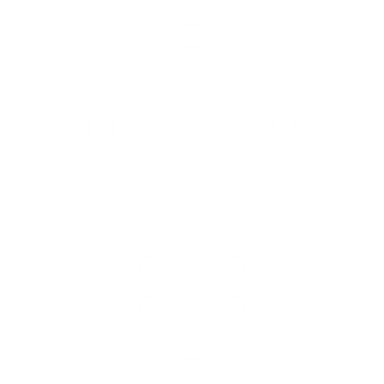 Das Messewesen in der Schweiz sorgte 2017 für volkswirtschaftliche Sekundäreffekte in Höhe von ungefähr 7 Mrd. CHF.
Credits & Quelle 11, 12
WEGA – Die Thurgauer Messe
Publikumsmesse (jährlich im Herbst)
Weinfelden (TG)
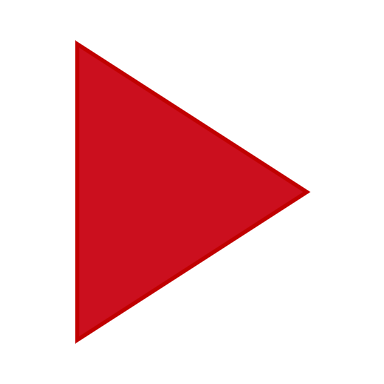 Forstmesse – Treffpunkt der Holz- und Waldwirtschaft
Fachmesse (2-jährlich im Sommer)
Luzern (LU)
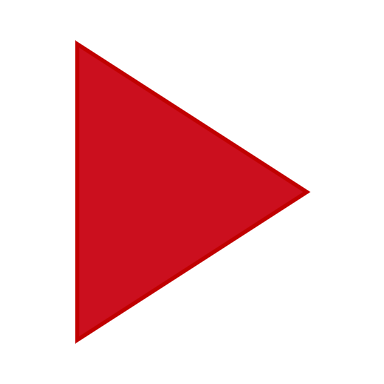 IMMO Messe – für Immobilien, Bau und Renovation
SI-Messe (jährlich im Frühjahr)
St. Gallen (SG)
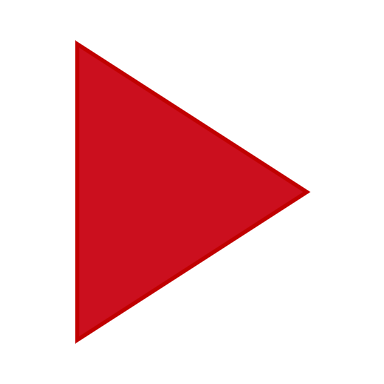 Grenzenlos – die Ferienmesse
SI-Messe (jährlich im Winter)
St. Gallen (SG)
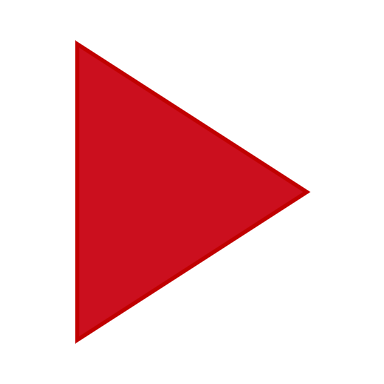 Expovina Primavera – die Frühlingsweinmesse
SI-Messe (jährlich im Frühling)
St. Gallen (SG)
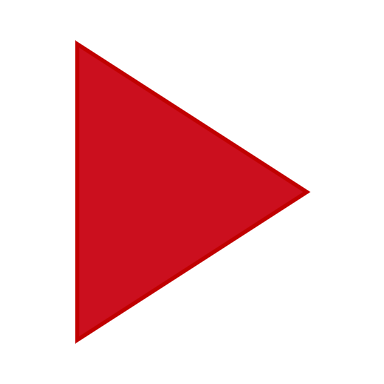 FAQ: Häufige Fragen zum Messewesen
Hier schlage ich vor, dass wir auf eine Website verlinken.